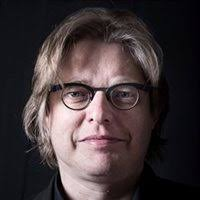 Estratégias de comunicação e de mídia de ativistas glocais: para além de um pensamênto midiacêntrico
Cammaerts, Bart (2007)

Professor de Política e Comunicação da LSE 

Produtor de rádio, músico e DJ
[Speaker Notes: Está num sabático até o começo do próximo ano letivo 2018/2019 (até 27 de setembro de 2018)

Bart Cammaerts is Professor of Politics and Communication in the Department of Media and Communications at LSE, where he also serves as Programme Director for the MSc Media and Communications.
 
Dr Cammaerts is the former chair of the Communication and Democracy Section of the European Communication and Research Association - ECREA and former vice-chair of the Communication, Technology & Policy-section of the International Association for Media and Communication Research - IAMCR.
 
His current research focuses on the relationship between media, communication and resistance with particular emphasis on media strategies of activists, media representations of protest, alternative counter-cultures and broader issues relating to power, participation and public-ness. He publishes widely and his most recent books include: The Circulation of Anti-Austerity Protest (Palgrave Macmillan, 2018) Youth Participation in Democratic Life: Stories of Hope and Disillusion (co-authored with Michael Bruter, Shakuntala Banaji, Sarah Harrison and Nick Anstead, Palgrave MacMillan, 2015) and Mediation and Protest Movements (co-edited with Alice Matoni and Patrick McCurdy, Intellect, 2013). 
 
After obtaining his MA degree in political sciences at the Free University of Brussels (VUB) in 1996 Prof Cammaerts worked as a spokesperson and as advisor information society for Elio Di Rupo, the then Belgian vice-Prime Minister and Minister for Economic affairs and Telecommunication. After that he joined the research centre SMIT at the Free University of Brussels (VUB) as a doctoral researcher.  In 2002 he obtained a PhD in Social Sciences. This was followed by post-doctoral research within the EMTEL2-network, financed by the 5th Framework Program of the EU Commission. After that he obtained a Marie Curie Fellowship, based at the Department of Media and Communications at LSE.]
Introdução: a ênfase na internet (mídia)
Entusiastas
Críticos
Troca de informações alternativas
Custo reduzido
Mais controle (menos dependência da mídia
Coordenação inter/trans nacional (FSM) 
Ativismo transnacional pode ser percebido no nível de apropriação de discursos contra-hegemônicos (Ex: não-violência de Ghandi)
Laços fracos: política preguiçosa (Galston, Putnam)
Fragmentação, esferículas públicas/splinternet (Gitlin)
Ênfase na internet/comunicação ofusca a importância da política não-institucional, além da mídia
[Speaker Notes: Faz uma digressão sobre como essa dinâmica do institucional vs não institucional não é preto no branco, há nuances, intersecções mesmo dentro do estado. Isso tudo vai ser melhor explicado pela análise de caso.]
Após 11 de setembro a validade do que Gamson dizia sobre táticas violentas muda (ameaçava e enfraquecia quem as usava)
 Não se vê mais uma dicotomia entre causas de valores e comportamentos (LGBT, verdes) e as baseadas em classe (trabalhadores)
 Política da vida, identitária, baseada em mais do que a dura disputa de classes (Fraser)
Ativismo
Crítica à visão dualista cultural X econômica. Há mais nuances a serem consideradas no ativismo e sua inserção na sociedade.
Multitude (Hardt e Negri): multiplicidade  social age em comum, ao mesmo tempo que mantém diferenças internas
Formas de poder (Negri): constituído, reativo (Estado) e constituinte, não-mediado (multitude), que legitima e desafia o poder constituído. Forças em negociação permanente que apontam para um capitalismo flexível, capaz de acomodar conflitos
Econômico
Cultural
[Speaker Notes: Culturalista – identidade e reconhecimento
Economico  - só focado em questóes materiais. Essa divisão balcaniza e rejeita visóes mais universais]
As mídias (tradicional e alternativa) mediam, tanto na forma da presença de discursos quanto na forma de conceituação (Mouffe)
 Internet tem vantagens, mas precisa ser vista dentro de estratégia mais ampla de comunicação (internet como pull-medium: pessoas precisam saber o que procurar)
 Internet facilita a transacionalização das disputas e construção de coalizões além do estado nacional. Classificações:
trans-internacional, traduz assuntos locais a um nível global de governança (Transparência Internacional); 
trans-internacional, provê um mesmo enquadramento global de temas, mas com relativa independência local (Greenpeace); 
glocal, discursos e métodos de ação são importados, apropriados e adaptados ao contexto local (FOCO DESSE TEXTO)
E mídia
As estratégias de comunicação (tradicional e alternativa) também devem ser vistas de forma dinämica, não ditocômica.
[Speaker Notes: Estamos em 2007 e ainda Facebook e Google não têm a monstruosidade que ganharam depois, solapando inclusive o poderio de vários grupos de mídia. Antes de fake news.]
Desafios além da comunicação
Nível mais banal: offline, construção de confiança, identidade coletiva, e referências comuns
Nível formal e institucional e sua dinâmica com o não institucional, ou entre o Molecular (micro) e o Molar (estrutural):
“Escapes moleculares e movimentos não seriam nada se não pudessem retornar para as organizações molares para reembaralhar seus segmentos, suas distribuições binárias de sexos, classes e partidos” (Deleuze e Guattari)
Relação entre poder constituído e multitude, 6 desafios estratégicos de uma perspectiva de enquadramento (McAdam)
Recrutar 
Sustentar
Conquistar atenção
Mobilizar além dos convertidos
Sobrepujar o controle social e possível repressão
Moldar a política pública e a ação do Estado
Para dentro
Para fora
Objeto do artigo
Ocupação da floresta de Lappesfort por ativistas por mais de um ano por um grupo de ativistas.

Mostra a adoção bem-sucedida e adaptação de estratégias transacionais de ação direta no nível local, não apenas dependente de uma estratégia de comunicação direta para apoiadores e simpatizantes, mas de apoio amplo (local) popular e político
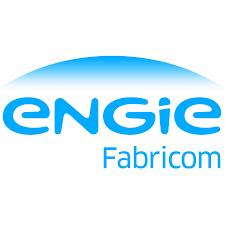 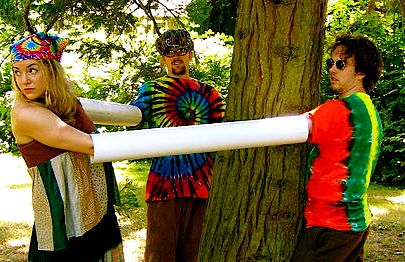 x
Ocupação da floresta de lappesfort em Bruges
Estratégias de comunicação
Caso mostra como a internet e tecnologias (como celulares) podemajudar a promover e sustentar ação direta na vida real.
Indymedia funcionou como meio para levar assunto ao nível global de indymedias e também como fonte alternativa para a imprensa, além de recrutamento para ações de ativismo (como pesquisa sobre os donos da Fabricom, que levou a uma rápida ocupação dos escritórios da empresa e a publicação dos endereços de e-mail dos funcionários)
Framing: luta local contra a empresa, inserida numa luta mais ampla contra o neoliberalismo e capitalismo global
Mobilização antes e depois dos atos, de maneira rápida e barata pelo celular e e-mail (quando a polícia apareceu)
Na grande manifestação da semana seguinte, houve o emprego de outras mídias, panfletos, imprensa, e boca a boca. Mostra como a internet é catalizadora para iniciar o apoio e depois também manter a causa em pauta.
Até a distância e anonimidade são vistas com bons olhos, pois permitem que pessoas comuns (não ativistas em tempo integral) possam se unir à causa
Relação com a mídia tradicional
4 princípiosdos ativistas em Lappesfort:
Não odeie a mídia, seja a mídia
Um correto relacionamento com a imprensa
Não podemos, não iremos e não devemos deerminar a agenda do quarto poder
Transparência na governança interna e ação (todos os citados nos press releases recebiam uma cópia, ex: Fabricon, prefeitura, etc).
Estratégias dos manifestantes motivaram cobertura midiática:
Permanecer acampados no inverno chamou atenção em notícais e infotenimento
Atividades culturais na floresta, a floresta como arena, com eventos e visitas de escolas (atividades que também reforçaram os laços entre os ativistas, e entre ativistas e a sociedade). 
Apoio de celebridades
Quatro A’s (Rucht)
Abstençãp
Ataque
Adaptação – para a lógica da mídia de massa
Alternativas – meios como Indymedia como forma de mídia controlada pelo movimento para assegurar autonomia e flexibilidade
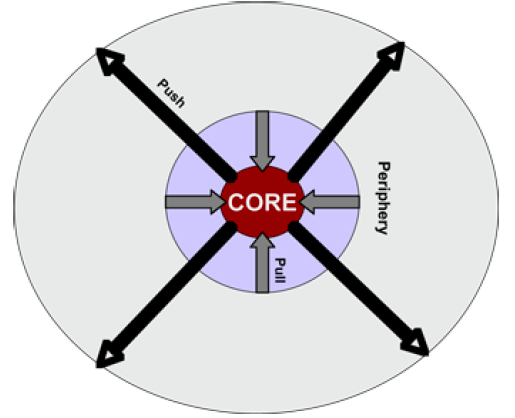 Real politik: além da mídia
Tensões entre três circulos
Ativistas
Mídia 
Sociedade Civil
Tensões entre movimentos – Sociedade Civil não pode ser descrita como algo único
Um sindicato relutou em apoiar o movimento
Tentativa de ligar o ambiental (não-material) a lutas mais materiais foi só bem-sucedido em parte
Tensões dentro do Estado, que não pode ser tratado como uma estrutura única
Autoridades locais: pró-empresa
Governo regional: pró-ativistas (ministra verde Vera Dua visitou ativistas)
Formação de estruturas
Frente do Cinturão Verde: formada por ativistas 
Comitê de apoio: que permitia a participação de políticos tratados como indivíduos
conclusões
Grupo radical de ativistas, usando sabiamente internet e estratégias de comunicação pode conseguir apoio e influência política por um certo tempo
Futuro ainda era indefinido 4 anos depois das ocupações
70% da floresta salva permanentemente
Internet foi importante, mas não foi único meio. Houve estratégias offline e também de relações com imprensa.
Os laços fracos nem sempre são deletérios, podem oferecer conveniência e ampliar a rede de apoiadores
As formas tradicionais de pressão política, no entanto, não podem ser esquecidas: protestos, cartas, reuniões, etc.
A internet pode funcionar como catalizadora da convergência de ações de grupos fragmentados e opostos, e entre organizações de diferentes ideologias políticas
Lappesfort pode ser desconstruída como uma multitude em ação
Resumo das estratégias